Entering Grade 10
Course Selection
2020-21

Counsellor Presentation
1
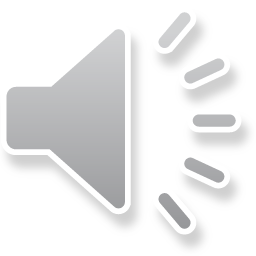 Grade 10 Compulsory Courses
Geometry Measurement and Finance 10 or 
    FI Geometry Measurement and Finance 10
English 10
Social Studies 10 or FI Social Studies 10
Science 10 or FI Science 10
French 10 or FILA 10 (early or late immersion) or Wolastoqey 10
PDCP 

All Grade 9 courses are prerequisites for same subject grade 10 courses
2
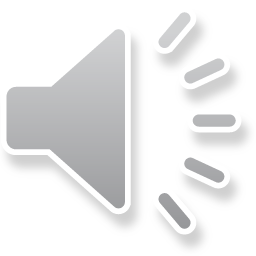 Elective Credit Courses You Choose either Numbers Relations & Functions 10 /FI Numbers Relations and Functions 10  OR an alternate credit.
Numbers Relations and Functions 10

FI Numbers Relations and Functions 10
Fine Arts 110	
Dramatic Arts 110	
PIF 110	
FILA 110: Grade 3 Entry
                  	  Grade 6 Entry
Entrepreneurship 110	
Hospitality and Tourism 110
Human Physiology 110	
Writing 110
OR
3
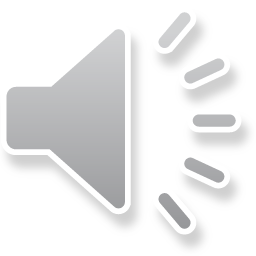 Numbers Relations & Functions 10
Numbers, Relations, Functions 10
Prerequisites:  Math 9A & 9B
This course is the prerequisite course for the Foundations and Pre-Calculus Pathways and sets the foundation for topics in relations and functions.  Topics include linear relations and functions, polynomials, radicals and exponents.  Students entering this course should have a 70% or higher in Math 9B.  

For a description of the other electives please refer to the Parent Information Document for Grade 9 to 10 students which has been uploaded on the School Website.
4
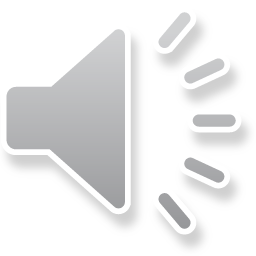 Two math credits are needed for GRADUATION REQUIREMENTS BEGINNING WITH THE GRAD CLASS OF 2023
Numbers Relations and Functions (NRF) 10 counts as a credit; if students don’t select NRF 10 they need to select another credit course. (Options listed on slide 3)
There are a variety of ways to obtain the two math credits for graduation:
NRF 10 + Financial Workplace 110
NRF 10 + Foundations 110
Financial Workplace 110 + MATH 1208 NBCC Foundations (Formerly Financial Workplace 120)
NRF 10 can be taken in English or Immersion.
5
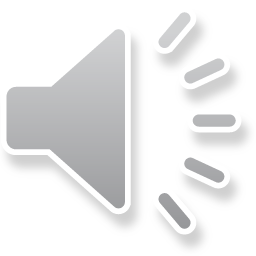 High School Math Pathway
6
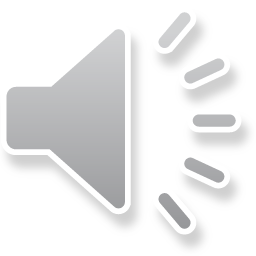 [Speaker Notes: GMF & NRF are prerequisites for  Foundations Math 110
GMF is a prerequisite for Financial and Workplace Math 110
Foundations Math 110 is prerequisite for  Pre-Calculus 110
Pre-Calculus 110 is prerequisite for  Pre-Calculus 12A and 12B
Knowing which math pathway to take is dependent on your math strengths and your post-secondary plans]
Post Secondary Math Requirements
Students and parents should research post-secondary requirements for programs of interest. Requirements vary from school to school. 
Financial Workplace 110-Entrance into a Bachelor of Arts, Fine Arts, Social Sciences and various college programs that don’t require further math.
NRF 10, Foundations 110 & 120-Bachelor of Nursing, BBA at some universities, such as Acadia, SMU (not UNB)
NRF 10, Foundations 110, Pre-Cal 110, 120A, 120B-Bachelor of Science and all Science related degrees, Comp. Science, Engineering, Some BBA programs (UNB)
Math 1208 This math, taken in grade 12 at LHHS, will provide credit for both high school and NBCC first year math for many NBCC trades’ programs; -see counsellor for list of programs this applies to. No NRF needed for this. GMF 10 is taken then Financial 110 and then  Math 1208.
7
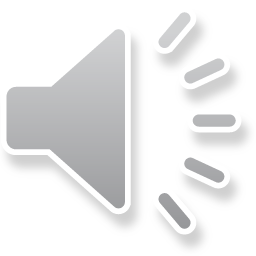 Grade 10 electivesYou must choose two electives and one alternate
Broad Based Technology 10
Intro to Applied Tech 110
Phys Ed. 10
Visual Art 10
Music 10 – Guitar
Choral
Keyboard
Instrumental
8
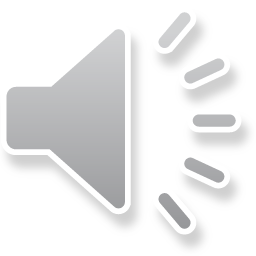 Course Selection Process
Talk to your parents/teachers to help guide your decisions
Make sure you think about your choices carefully.  You will not have the opportunity to change your mind in the fall, unless it affects post secondary plans.
Pass in your completed Course selection form to your homeroom teacher by March 12th
9
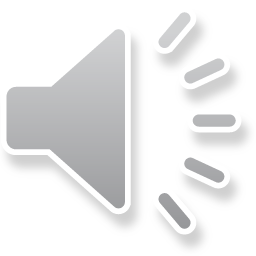